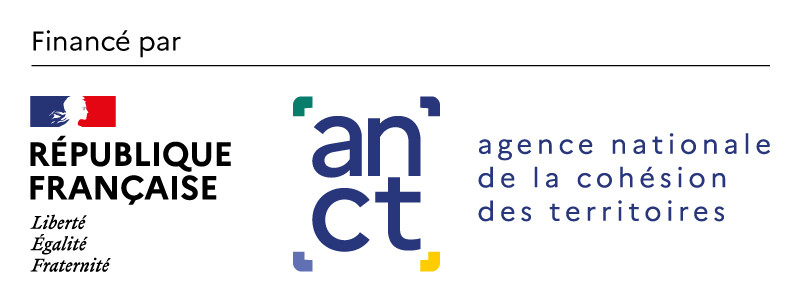 2
Etape 2 - Lancer officiellement la démarche
Elaborer une feuille de route Numérique responsable
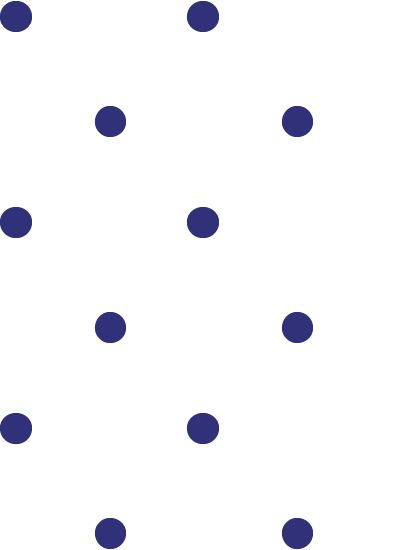 Ce support a été produit par l’ANCT lors de l’expérimentation lancée en novembre 2022 pour accompagner 6 collectivités territoriales pilotes dans l’élaboration de leur stratégie Numérique responsable. Il a ensuite été mis à jour à base des retours d’expérience des 18 collectivités territoriales ayant participé à la Vague 1, qui s’est déroulée entre septembre et décembre 2023.
Il est mis à disposition de tous les acteurs en libre-accès dans la boîte à outils Numérique responsable de l’ANCT pour servir de modèle.
Il peut donc être repris, modifié, complété. La typographie Marianne® est réservée aux administrations publiques.
Rappel du pas à pas méthodologique
1
2
Sécuriser les prérequis
Phase de diagnostic
02
01
03
Lancer officiellement la démarche NR
Phase de feuille de route
04
3
Réaliser le diagnostic de maturité NR
05
La durée recommandée pour réaliser l’ensemble des 5 étapes est de 6 mois*
4
5
Elaborer la feuille de route NR
Valider la feuille de route NR
*Les durées recommandées ici et dans les pages suivantes sont à titre indicatif uniquement
01
02
03
2. Lancer officiellement la démarche
Phase de diagnostic
Durée recommandée : 2-3 semaines
Activités à mener
Outils à disposition
Identifier les personnes qui participent au comité de lancement et fixer la date de la réunion
Lancer les invitations et s’assurer de recevoir les confirmations 
Préparer la logistique pour le comité de lancement (réservation de salle, vérification de la disposition d’un projecteur ou d’un écran, invitation visio-conférence si participants à distance, etc.) 
Préparer le support du comité de lancement qui présente le contexte, le planning, la démarche et les prochaines étapes du projet
Prépositionner les acteurs (par exemple les élus ou les DG/DGA) qui porteront les mots d’introduction
Animer la réunion
Élaborer le compte rendu et le diffuser ensemble avec le support de présentation
Support de réunion de lancement 
(sous format Powerpoint)
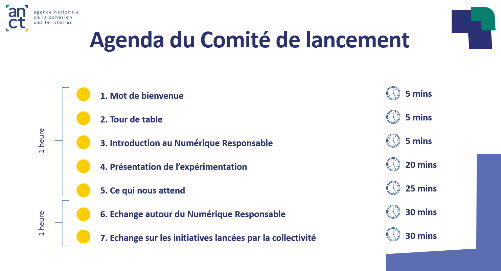 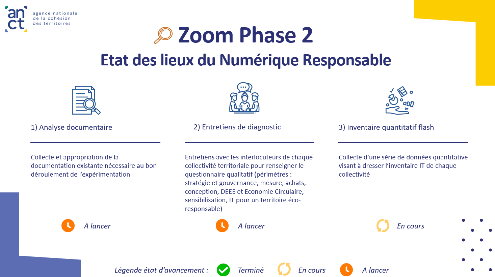 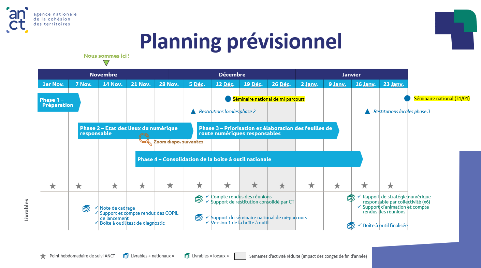 Cliquez ici
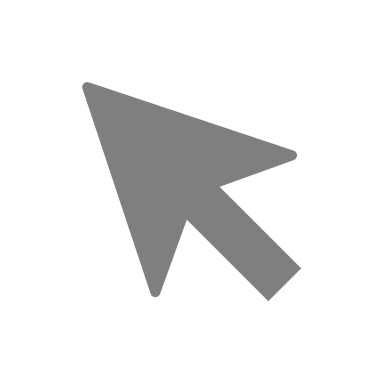 Le mot des pilotes
« Préalable indispensable au bon déroulement du projet, le comité de lancement permet de réunir l'ensemble des parties prenantes. Objectifs d'une stratégie Numérique responsable, attendus de la collectivité, étapes du projet, ... tant de points sur lesquels il convient de s'accorder collectivement avant de rentrer dans le vif du sujet ! » 
C. Moutardier – Directrice de projet Transition Ecologique – Evry-Courcouronnes
Nos recommandations
Prévoir 1h à 1h30 pour la durée en fonction du nombre de participants et du niveau de leurs interventions 
Donner la parole au(x) sponsor(s) du projet pendant la réunion
Profiter de l’instance pour souligner les points forts et valoriser les travaux engagés et les premières réussites
Pré-identifier les interlocuteurs pertinents à interroger pour la phase de diagnostic en séance
Définir si possible une date de restitution du diagnostic en séance avec l’ensemble des participants
Eviter ou traduire les acronymes métiers dans le support de présentation et lors de la présentation
S’assurer que les participants au comité de lancement seront en capacité de valider la feuille de route et sa mise en œuvre (ambition, budget, ressources…). Ils devront être présents à la restitution finale de la feuille de route.
La bonne pratique de la Vague 1
« Les participants de la réunion de lancement ont apprécié l’effort de pédagogie autour du sujet du Numérique responsable grâce à la présentation du quiz sur les chiffres clés en séance. »
F. Maquaire – Responsable Innovation – CA Cannes Pays de Lérins
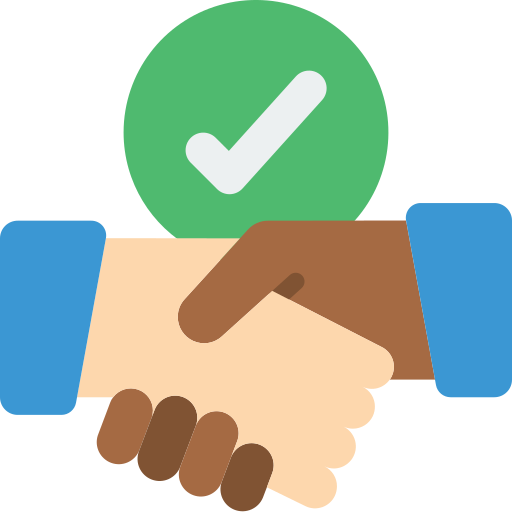 FAQ – Mobiliser les acteurs clés
Ces questions, réponses et bonnes pratiques ont été recensées au cours de la Vague 1. Elles vous sont proposées sous forme de FAQ pour clarifier la démarche et vous apporter des informations supplémentaires sur cette étape au besoin.
Des sources d’information pour communiquer sur le Numérique responsable
Ces informations ont été compilées dans l’objectif de vous proposer des sources si vous souhaitez aller plus loin dans la sensibilisation de parties prenantes clés. Il ne s’agit pas d’étapes obligatoires à suivre ni d’une liste exhaustive des outils à la disposition des collectivités.
Quels outils de formation sont en ligne, gratuits, et utiles pour approfondir mes connaissances sur le Numérique responsable ?
Formation CNFPT spécifique pour accompagner les collectivités dans la mise en œuvre de leur feuille de route 
Le MOOC Sensibilisation Numérique responsable de l’INR est un programme court de formation permettant une première approche au Numérique responsable, à destination de toutes et tous.
Le MOOC NR complet de l’INR est composé de 4h30 de contenus vidéos, de textes et de contenus interactifs. Il offre des connaissances théoriques pour maîtriser les fondamentaux de l’approche Numérique responsable.
« Impacts environnementaux du numérique »  est un MOOC de l’INRIA pour se questionner sur les impacts environnementaux du numérique, apprendre à mesurer, décrypter et agir, pour trouver sa place de citoyen dans un monde numérique.
Autres : La fresque du numérique de l’INR
Quels sont les chiffres clés, définitions et bonnes pratiques du Numérique responsable ?
Sources MinumEco
« Stratégie Numérique responsable des collectivités : traduction opérationnelle du décret de l’article 35 de la loi REEN »
 « Guide de bonnes pratiques Numérique responsable pour les organisations »
Guides ADEME 
« En route vers la sobriété numérique », 
« La face cachée du numérique », 
« Ecoresponsable au bureau », 
« Les impacts du smartphone »
Agglomération La Rochelle : Affiche « Dix éco-gestes Numériques »
Existe-t-il des équivalences permettant de communiquer plus concrètement sur les impacts du numérique ?
« Impact CO2 », un simulateur permettant de générer des équivalences spécifiques à votre cas
« Pollution numérique : du clic au déclic », une infographie de « Qu’est-ce qu’on fait ?! » élaborée en collaboration avec Green It, The Shift Project et le Conseil économique social et environnemental (CESE)
 
NB : Il s’agit de prendre toute équivalence avec du recul. Il y a quelques années, l’AFP a proposé d’expliquer en quoi les équivalences « tendances » peuvent être imprécises : https://factuel.afp.com/email-streaming-informatique-le-vrai-du-faux-de-limpact-energetique-de-trois-pratiques-numeriques
Lexique du Numérique responsable
Ce lexique vous est proposé à titre indicatif. N’hésitez pas à le modifier, l’étoffer ou le raccourcir en fonction de vos besoins de communication.
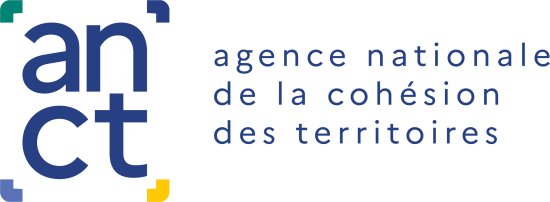 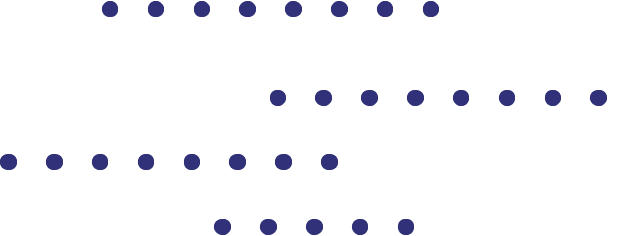 Fin de l’étape 2
Etape suivante :
« Réaliser le diagnostic de maturité Numérique responsable »
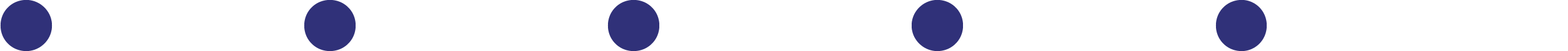